April 10, 2024WebinarPersonal Property Update
Mike Wikstrom
Personal Property Supervisor
King County Department of Assessments
206-263-2347
mike.wikstrom@kingcounty.gov
Personal Property Update
Personal property intro
About the Personal Property Section
Filing tips
Listing problems
Please interrupt if you have a question
https://dor.wa.gov/taxes-rates/property-tax/personal-property-valuation-guidelines 
https://dor.wa.gov/sites/default/files/2022-02/PersProp.pdf
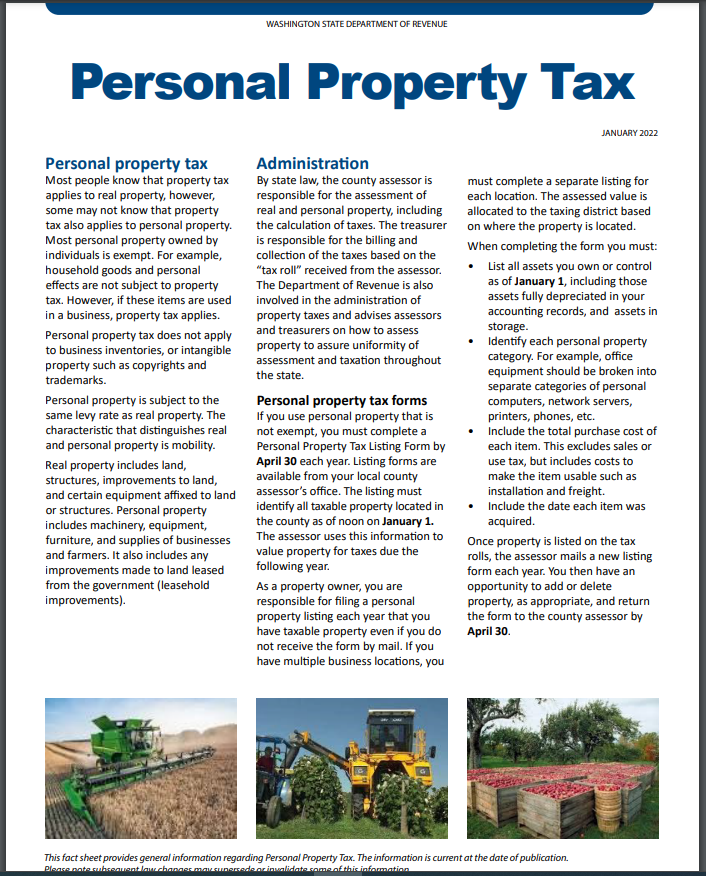 Tangible Personal Property
Machinery & Equipment (M&E)
Furniture & Fixtures (F&F)
Signs
Farm M & E
Leased Equipment
Leasehold Improvements
Communications Equipment
Small Tools, etc.
Software, and subscriptions
Supplies
Equipment used by remote staff
Who is Required to List?
Every individual, corporation, LLC, association, partnership, trust, or estate shall list all personal property in his or its ownership, possession, or control which is subject to taxation...
Total cost, acquisition year, description
Includes freight, installation
Excludes sales tax
Assessment Cycle
2021 – 3rd omit year for AY 2023
2022 – 2nd omit year for AY 2023
2023 – 1st omit year for AY 2023
2024
Taxes due on assets acquired in 2022 or earlier
Listings due for assets acquired in 2023 or earlier
Advance taxes collected for TY 2024 and TY 2025 on sales or closures
2025 – Taxes due on assets acquired in 2023 or earlier
2025 – Taxes due on 2024 omits
Other Requirements
April 30 filing deadline
Up to 25% non-filing penalty, plus 20% per year
Subject to auditing and omitted assessments
“In all cases of failure to obtain a statement of personal property, from any cause, it shall be the duty of the assessor to determine the amount of and assess the value of all property” RCW 84.40.200
Exemptions
Household effects
Inventory
Tribal or foreign-government owned
Head of family (report in listing)
Non-profit (apply to DOR)
Farm equipment (apply to Assessor)
Alcohol fuel or biodiesel manufacture (report to Assessor)
About us
14 auditors and support staff
Functions
Account maintenance
29,000 business accounts
22,000 listings
Sales, name changes, new and closed businesses
Compliance
Discovery
Auditing
About us
Assessment stats 2022:
Total taxpayers 17,000
Total value $17.3 billion
Top 20 taxpayers $5.7 billion
Boeing $1.5B
Microsoft $1.2B
Amazon $792M
Top 100, over $9.2 billion
Median $92K
Bottom half $344 million (about 2%)
Common Listing Problems
Filing in more than one format
eListing and paper
Assessment notices are ignored
Over- or Under-reporting LHI
Owner-occupied
Real property
Listing assets of apartments or condos
Business sold, closed, moved out of KC
Problems (cont)
Improper asset categories
Duplicate accounts
Not removing scrapped assets
Items in storage
Customization and development of software
Software subscription and license fees
Report total annual cost
Subscriptions assessed 100% of annual cost
Licenses 100% first year, 50% second, then 0
Problems (cont)
Over-reporting supplies, or none reported
Reporting home-based businesses
Listing leased equipment
Assets that were transferred out of the county
Sales tax: no for PP, yes for LHI
No account number
Resources